Gen 1:26-27  Then God said, "Let us make man in our image, after our likeness. And let them have dominion over the fish of the sea and over the birds of the heavens and over the livestock and over all the earth and over every creeping thing that creeps on the earth."  (27)  So God created man in his own image...
The evidence of creation is in man himself
Naturalism or Theism
2Pe 3:3-4  scoffers will come in the last days with scoffing, … They will say, "Where is the promise of his coming? For ever since the fathers fell asleep, all things are continuing as they were from the beginning of creation."
Col 1:16  For by Him all things were created, both in the heavens and on earth, visible and invisible, whether thrones or dominions or rulers or authorities--all things have been created through Him and for Him
2Co 4:18 …. look not at the things which are seen, but at the things which are not seen: for the things which are seen are temporal; but the things which are not seen are eternal.
The Fundamental Argument
Naturalism demands a natural explanation for everything
If one thing exists that is not continuous with nature, then naturalism is not the whole story.
Man is discontinuous with nature, being made of the dust of the earth but also made in the image of God.
There is no natural explanation for cognition, communication, or consciousness
Man, Himself Is the Best Evidence of a Creator
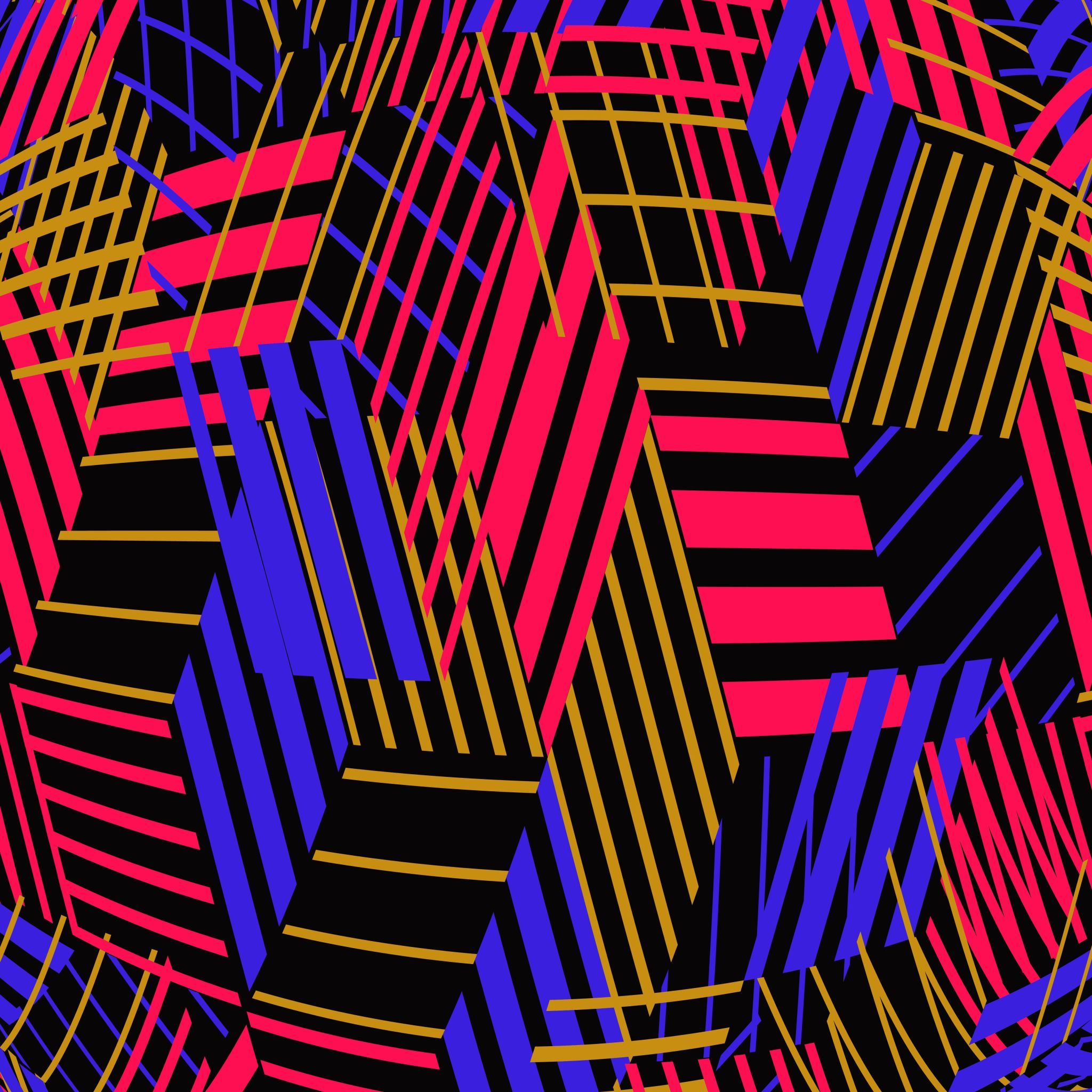 COGNITION
Job 38:36 “Who has put wisdom in the mind?  Or who has given understanding to the heart?”
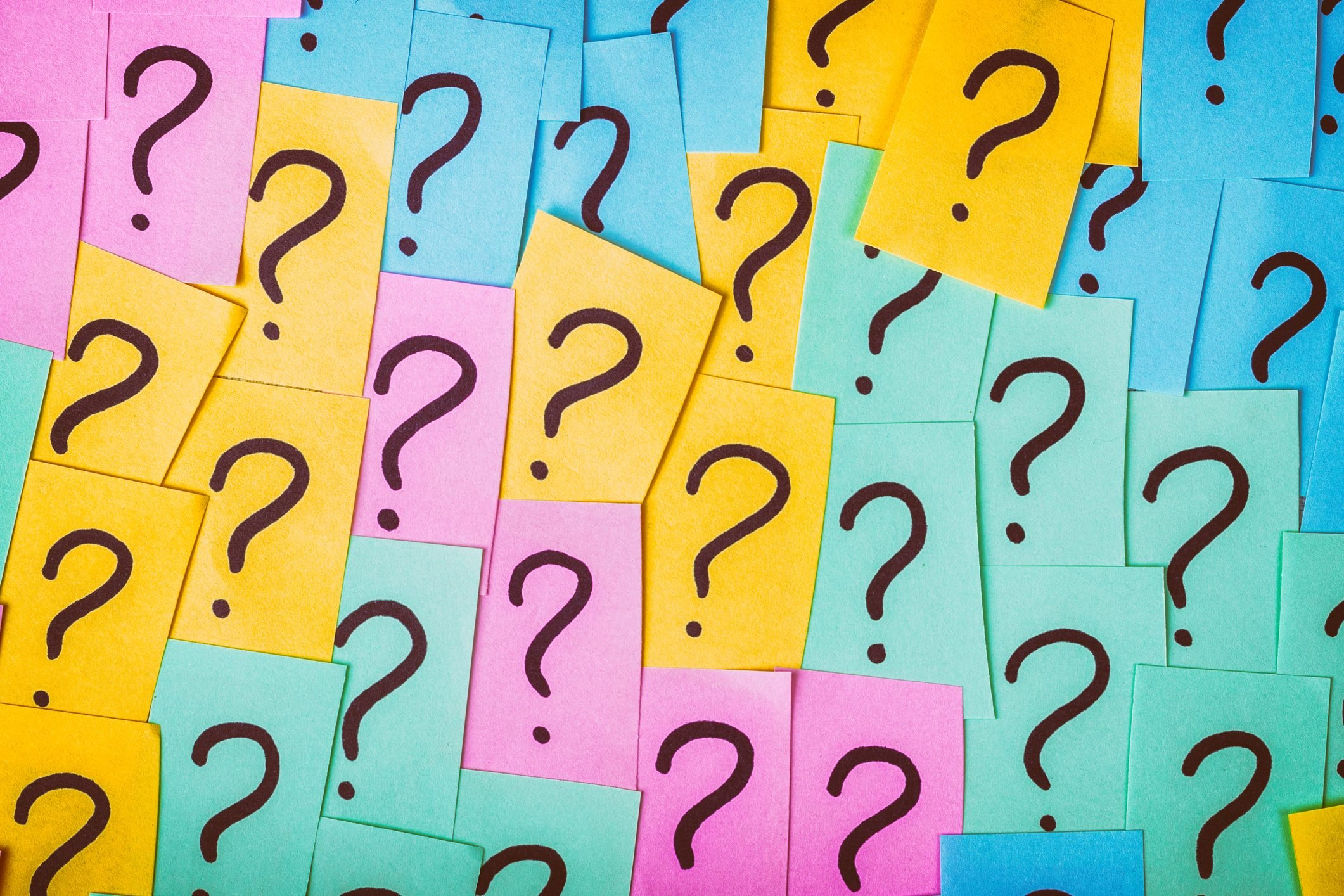 Tell Me a Riddle
Cognition
Naturalism
Denies thought except as a chemical process.
Just movement of meat between the ears.
Reason is thus meaningless.
C.S. Lewis: If naturalism is true then it leaves us with no reasons to believe that it is true
G. K. Chesterton's writes of the "great and possible peril . . . that the human intellect is free to destroy itself....
You Choose
Naturalism

Reason does not exist except as some kind of deterministic chemical processes.
Theism

We can reason and reason with one another.
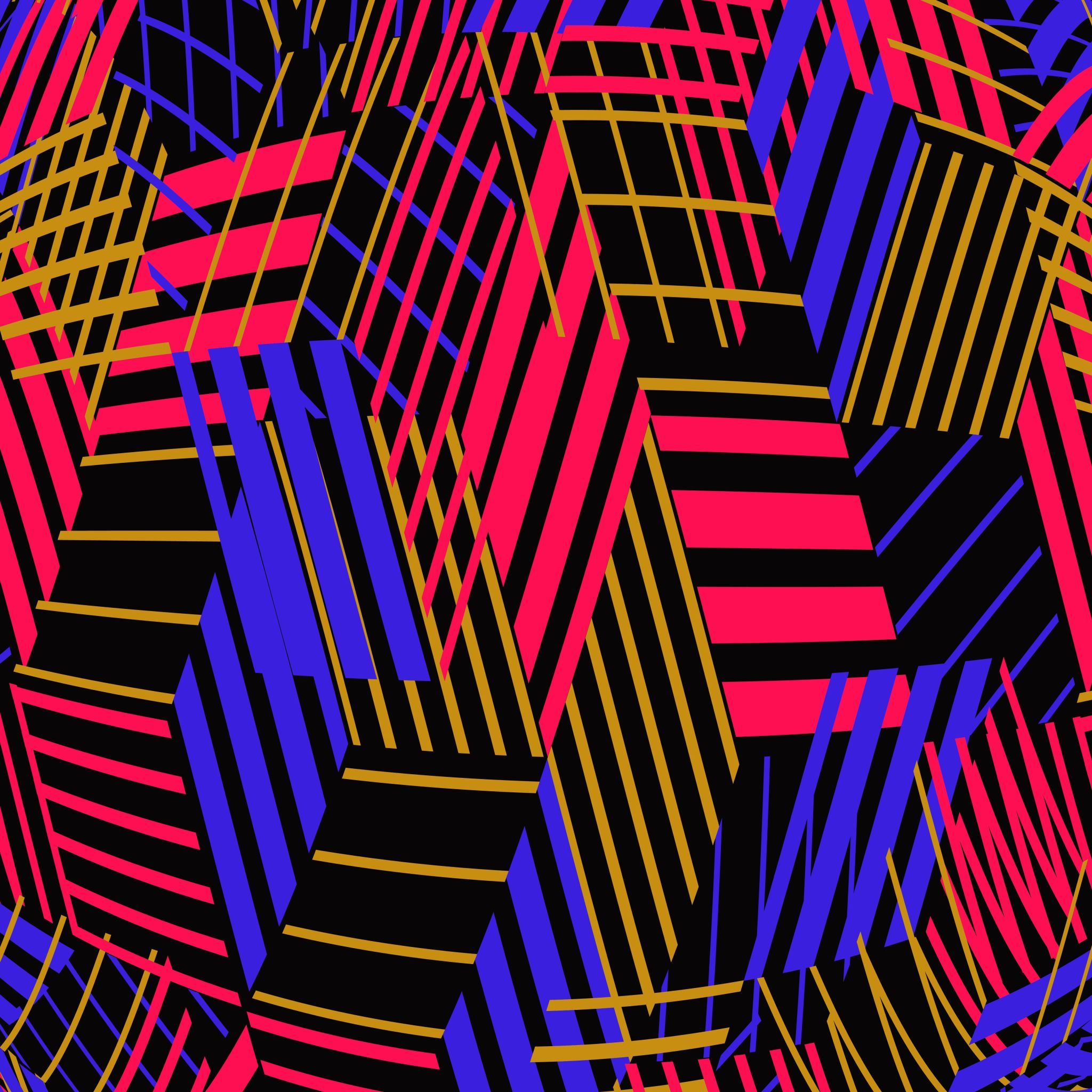 Communication
Isa_1:18  “Come now, let us reason together, says the LORD
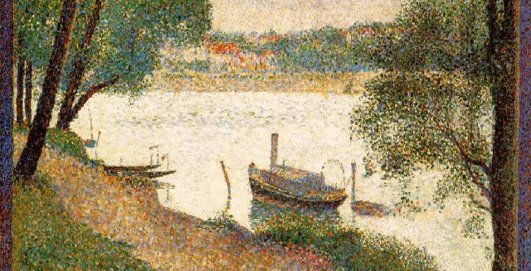 Describe this picture
We can create a common understanding.
Communication
Naturalism Has No Explanation
Chomsky: “Human language appears to be a unique phenomenon, without significant analogue in the animal world.
 Dawkins: “My clear example is language. Nobody knows how it began..…. I am biased towards thinking it was gradual, but it is not obvious it had to be. 
Lieberman: “with speech came a capacity for thought that had never existed before, and that has transformed the world. In the beginning was the word.”
“EX 4:11-12 And the Lord said unto him, Who hath made man's mouth? . . . have not I the Lord? Now therefore go, and I will be with your mouth, and teach you what you shall say"
You Choose
Theism

In the image of God we can create common understanding between ourselves and with God
Naturalism

Animal signaling systems are the same as language or developed into language
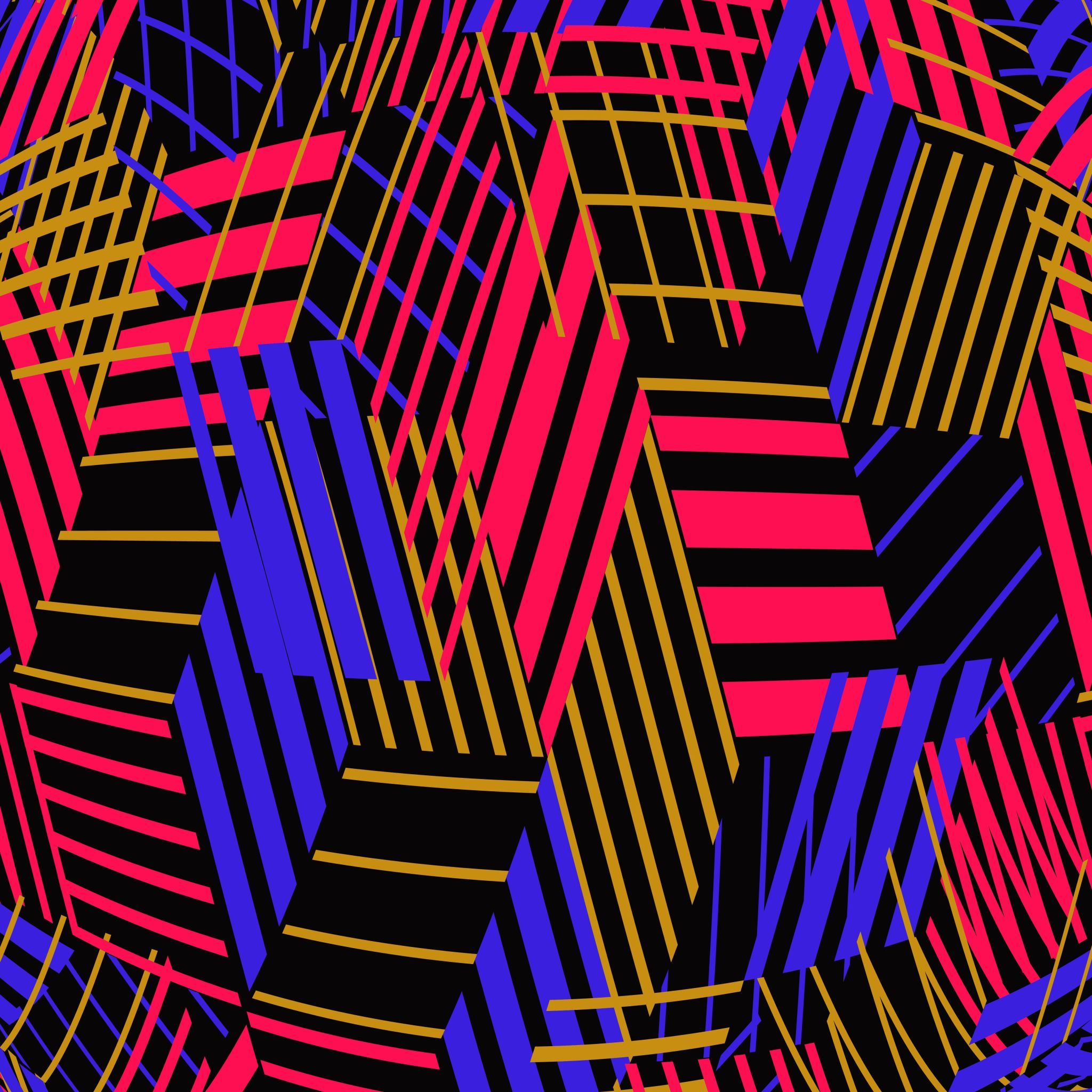 Consciousness
1Co 2:11  For who knows a person's thoughts except the spirit of that person, which is in him?
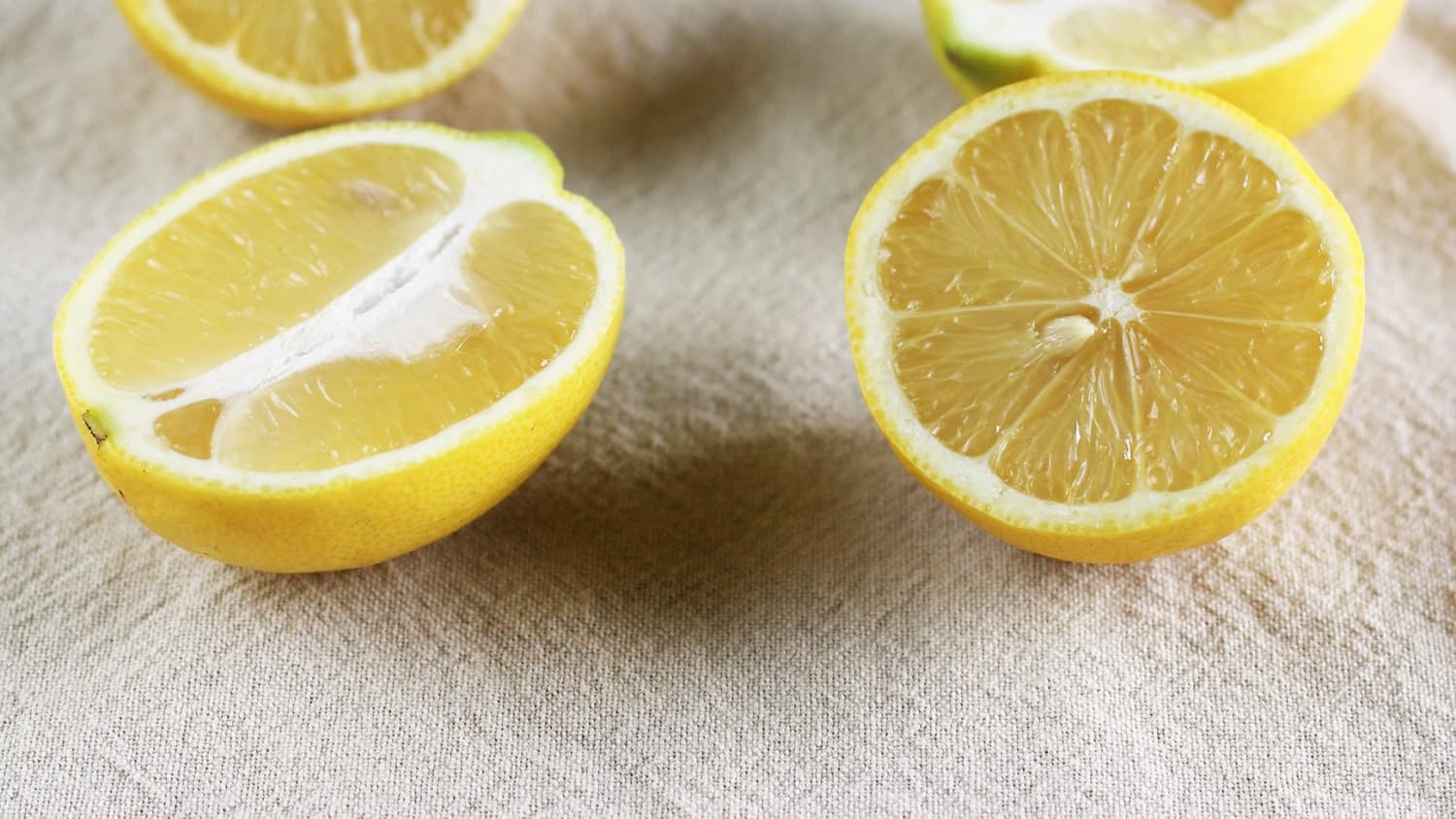 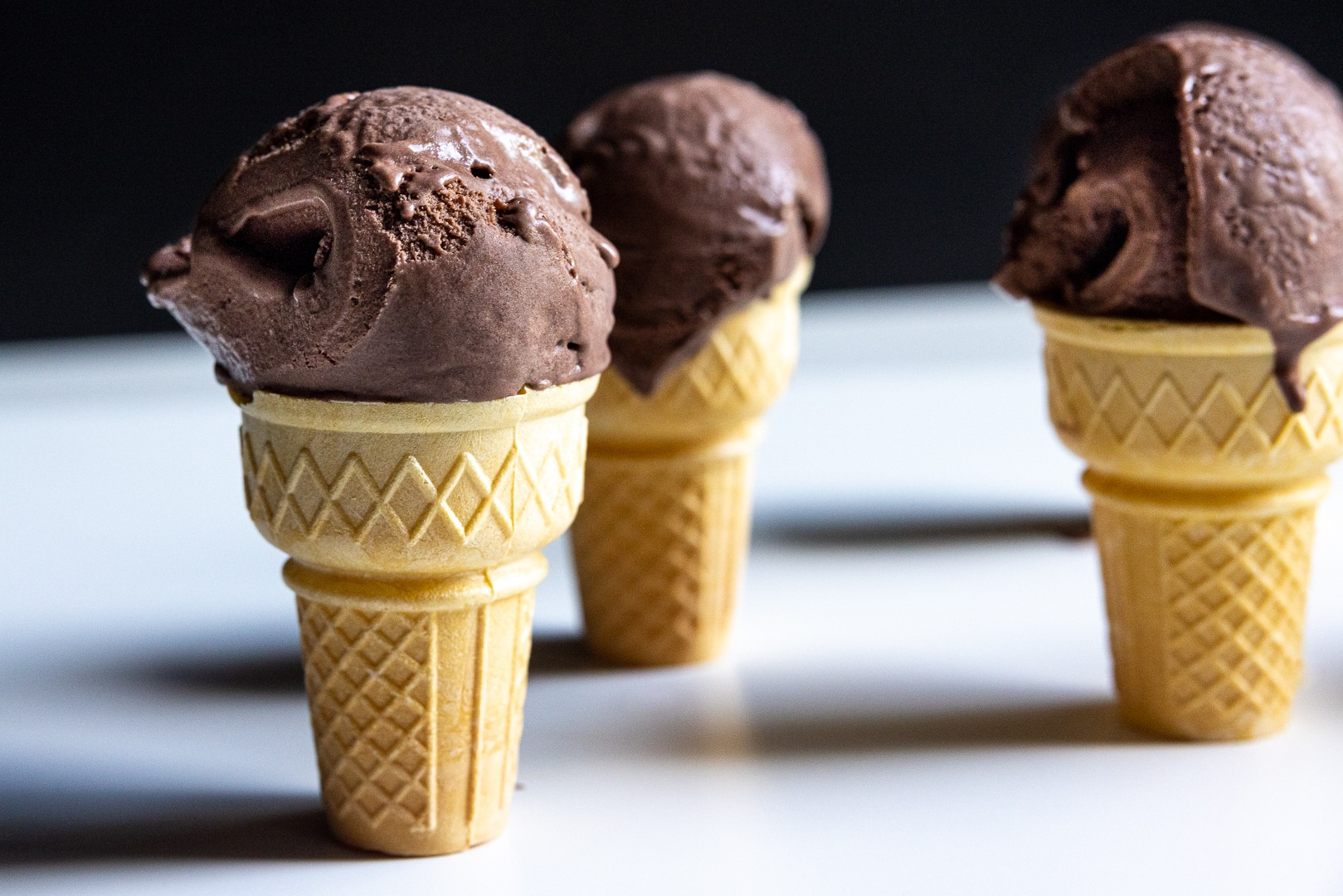 What Does This Taste Like?
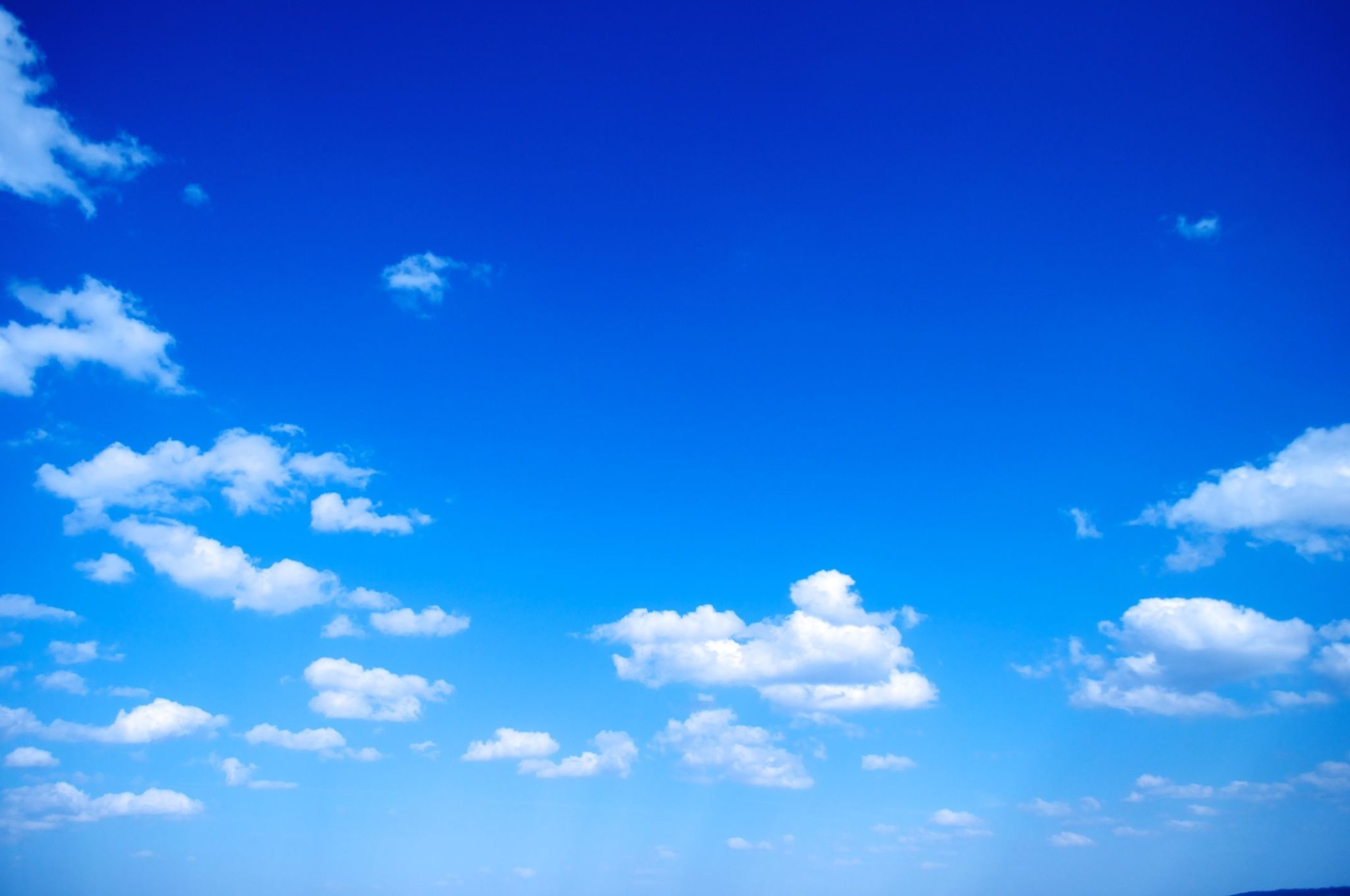 What is Blue?
Consciousness
Naturalism
The hard problem of consciousness.
David Chalmers: "Materialism is a beautiful and compelling view of the world, but to account for consciousness, we have to go beyond materialism."
Descartes's skepticism:  I think therefore I am.
William James: “Consciousness, however small, is an illegitimate birth in any philosophy that starts without it."
Morality is more than reasoning it is an awareness of right and wrong
Indignation at evil!!
Either there is a creator or might makes right.
You Choose
Naturalism

Our awareness of the world and of our own minds is an illusion
Theism

We are sentient, aware, conscious creatures in the image of our God
We Are Created In His Image: We Are His Evidence
You Choose
Jos 24:15  And if it is evil in your eyes to serve the LORD, choose this day whom you will serve, whether the gods your fathers served in the region beyond the River, or the gods of the Amorites in whose land you dwell. But as for me and my house, we will serve the LORD."